György-Ambrus Bernadett 7.a
Felkészítő tanár neve: Salamon Róza
Dr.Török Béla Általános Iskola 
1142 Budapest, Rákospatak utca 101.
Környezetünk élővilága
Erdélyben, Borzonton élek, Budapesten tanulok.
Borzont Hargita megyében Gyergyószentmiklós közelében található.
   A sorfalu a Nagy-Borzontpatak völgyében fekszik.
   A Bucsin-tető alatt, a régi Sóútja mellett: Borzontfőnél csobog egy forrás: itt ered a Borzont-pataka.
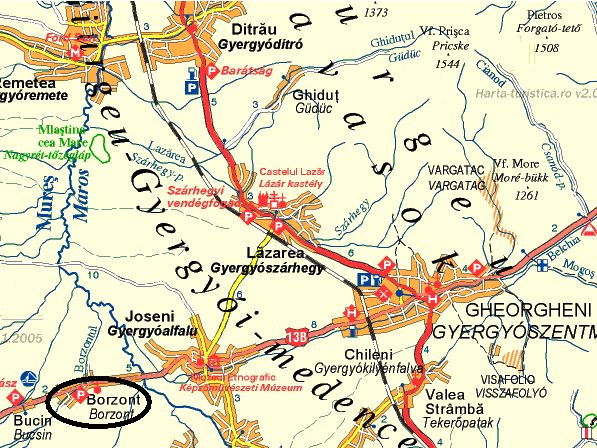 Borzonti-nyíres botanikai   védett terület
A lápra jellemző madárfajok a sárszalonka, sárga billegető, rozsdás csaláncsúcs, a kaszált rétekre a haris, fürj. 
    
    A ragadozómadarak közül a vörös vércse, egerészölyv, kékes rétihéja is felbukkan.
MADARAK
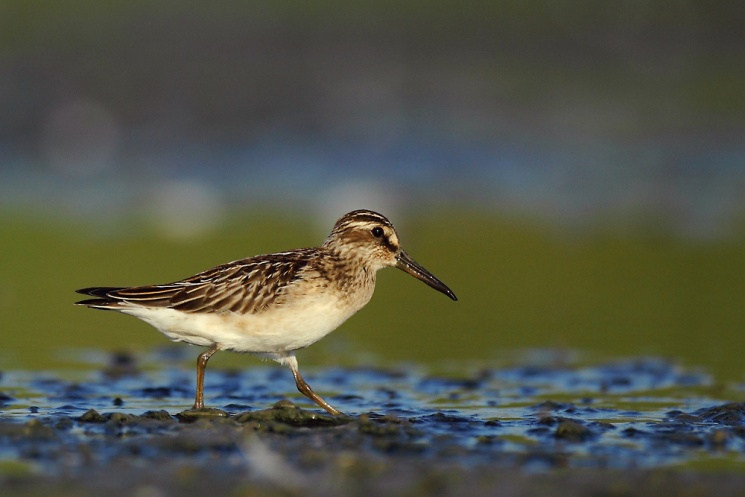 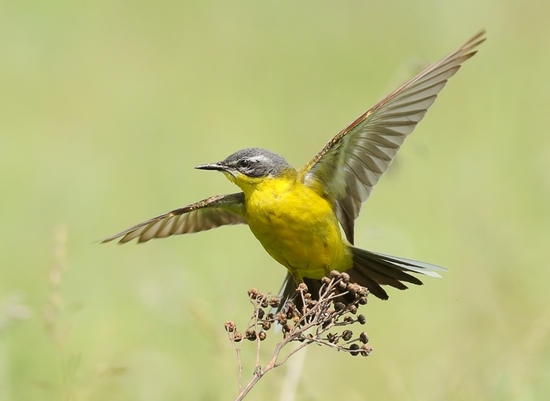 Sárga billegtető
sárszalonka
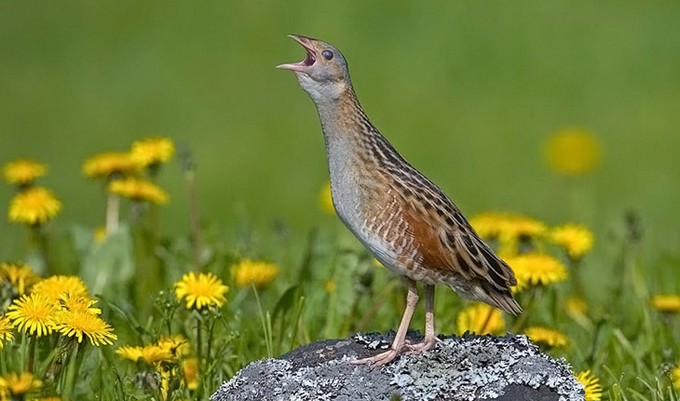 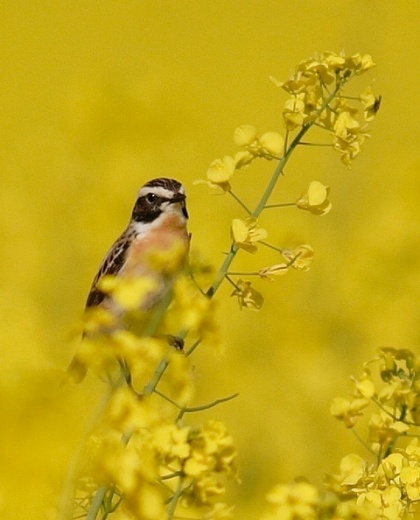 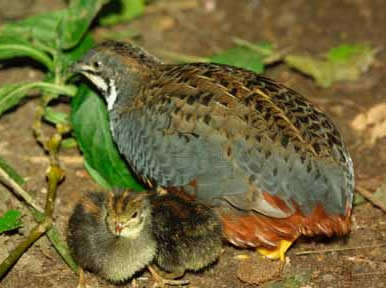 haris
fürj
rozsdás csaláncsúcs
RAGADOZÓ MADARAK
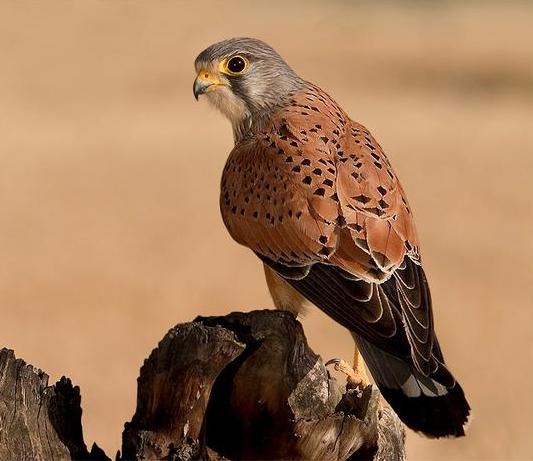 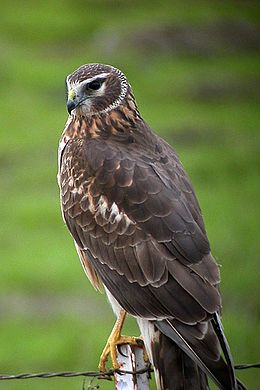 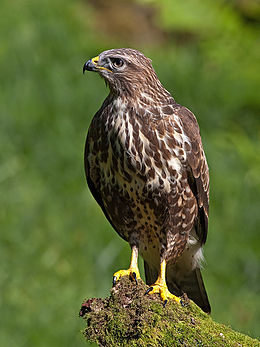 vörös vércse
kékes rétihéja
egerészölyv
Borzont növényvilága
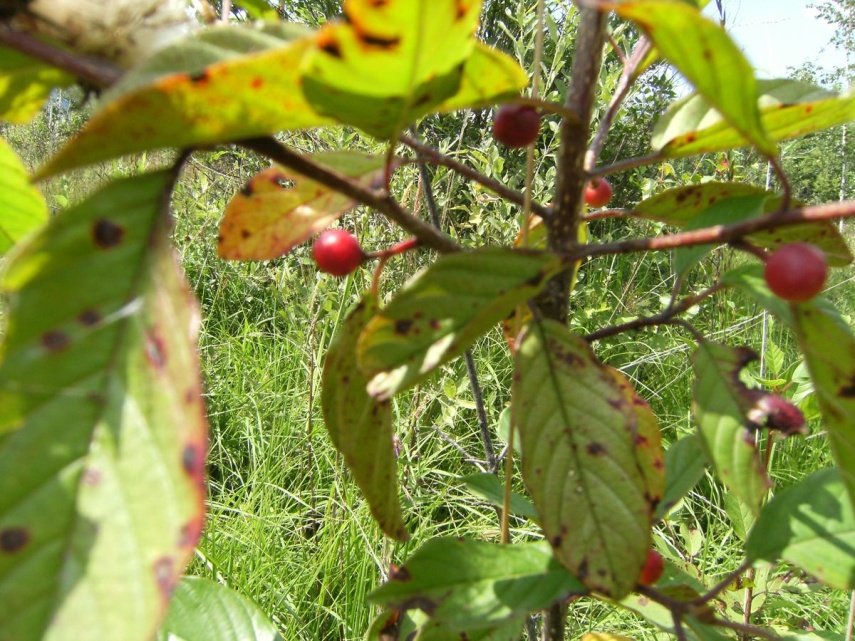 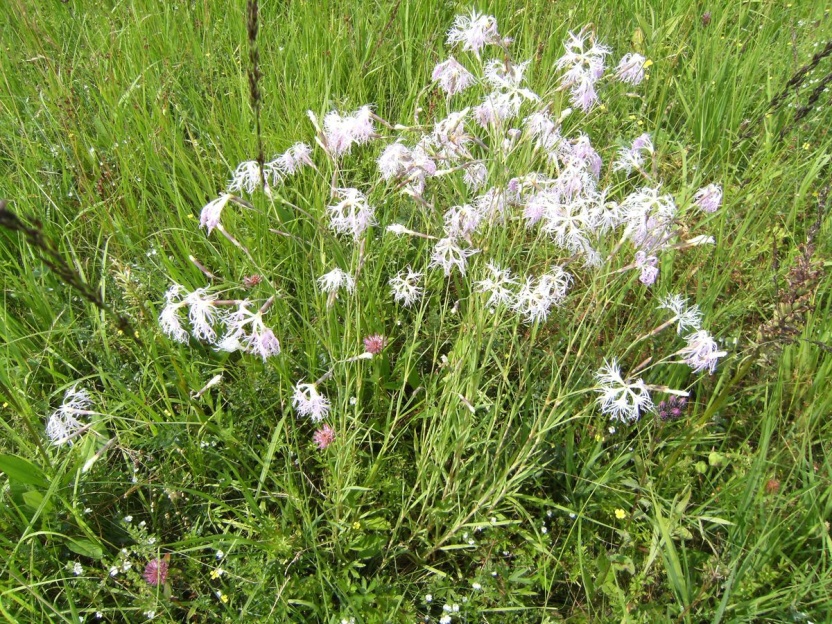 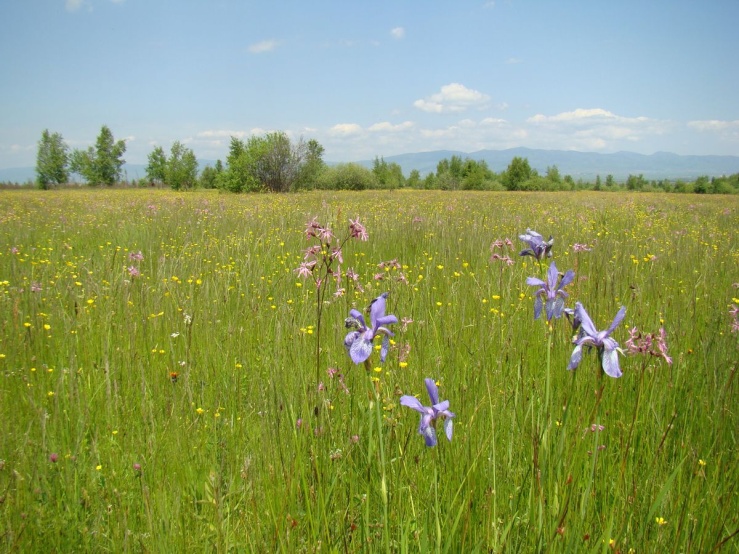 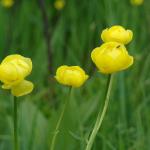 Az Erdélyi medence állatvilága
Nagyon sok fajta Erdélyi állatokat ismerjük fel. (Pl: Nyuszt, Hermelin,Vidra, Sárjáró,  Rózsás márna, Pénzes pér.
A Gerinctelen állatok rövid jellemzése is a legnehezebb feladatok közé tartozik, hiszen csak bogarakból több mint kétezer faj ismeretes.
Állatok
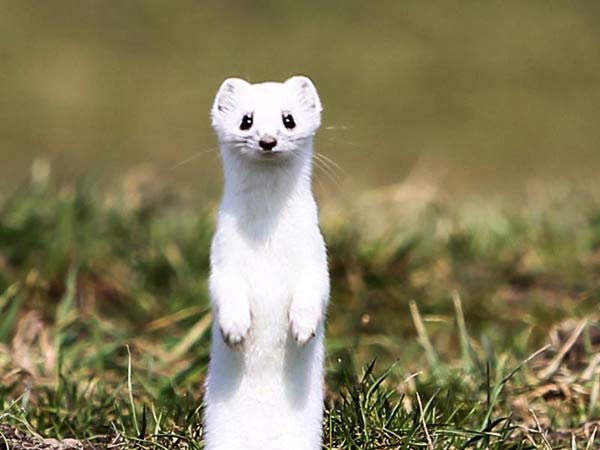 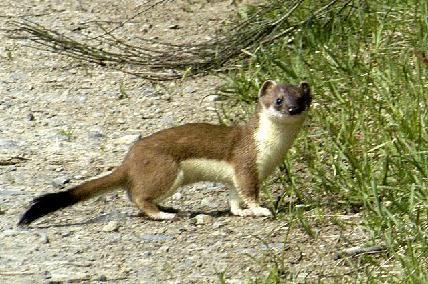 nyuszt
hermelin
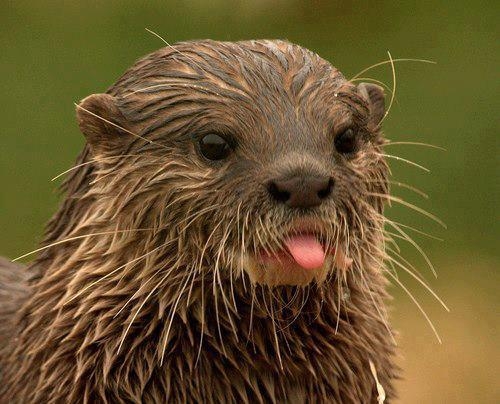 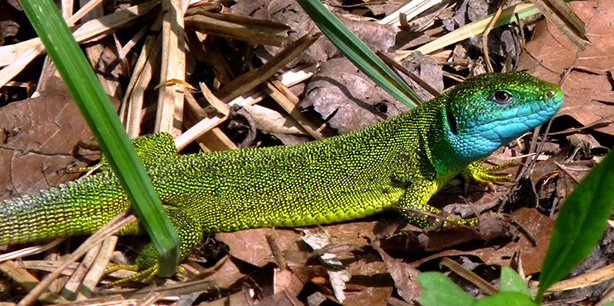 zöld gyík
Vidra
halak
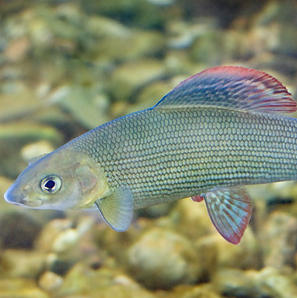 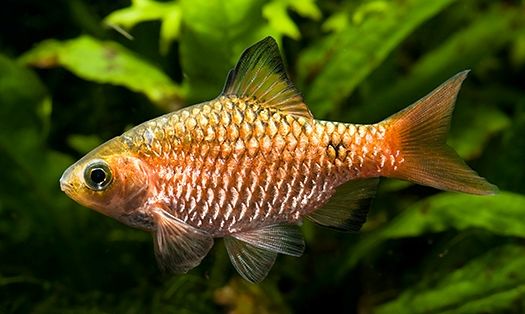 Pénzes pér
Rózsás márna
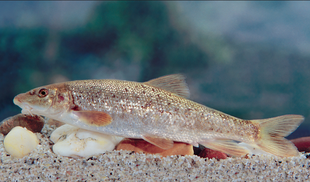 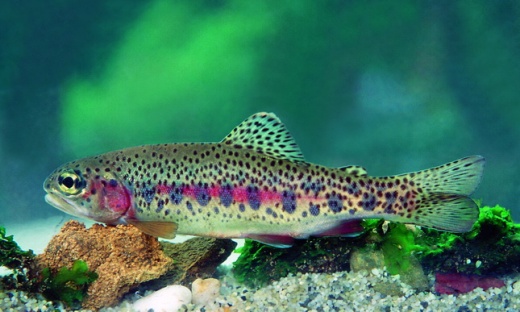 szivárványos pisztráng
petényi márna
Románia - Erdély - Borzont - Hargita megye
A természet védelme mindannyiunk törvényben előírt kötelessége. A fajokat csakis élőhelyeikkel együtt lehet megvédeni, azaz biztosítani azt, hogy ne haljanak ki adott területről. Hargita megye és a Székelyföld szerencsés adottságú térség a természeti szépségek tekintetében.
A látogatók számára néhány hasznos tanács 
a természetvédelmi területeken:
1.Ne térjünk le a kijelölt útvonalakról!
2.Ne hagyjunk szemetet magunk után!
3.Ne hangoskodjunk, ne használjunk kihangosított rádiómagnókat!
4. Ne szakítsuk le főleg a védett növényeket!
5. Csak kijelölt helyeken táborozzunk sátorral!
6.Csak kijelölt helyeken rakjunk tüzet, gondoskodjunk a tűz teljes eloltásáról!
7.Ne dobjunk el égő cigarettavéget!
8.Ne zavarjuk meg embertársainkat !
KÉRDÉSEK
Hol található a Borzont?
  1.Gyergyószentmiklós közelében
  2. Arad közelében
 Milyen patak völgyében fekszik?
  1. Maros
  2. Nagy-Borzontpatak
Milyen állatok vannak Borzonton?
 1. nyuszt, hermelin, vidra, zöld gyík
 2. fekete gólya, fekete rigó, denevér
Ha minden kérdésre válaszoltál,lapozz tovább!
HELYES VÁLASZ
Rossz VÁLASZ
Felhasznált források:
http://www.greenharghita.ro/index.php/hu/vedett-teruletek/borzonti-nyires-borzont/
http://7csoda.zoldszekely.ro/hu/p7/borzonti-nyires.html
Borzont-Wikipedia
KÖSZÖNÖM A FIGYELMÜKET!